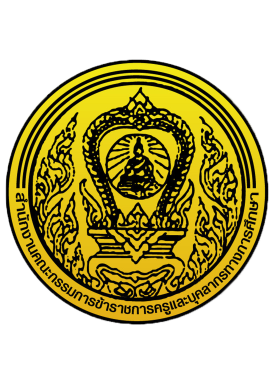 การขอปล่อยตัวชั่วคราว
๑ หลักประกันเป็นเงินสด 
๒ หลักประกันอย่างอื่น เช่น
    - โฉนดที่ดิน / น.ส.๓ /กรรมสิทธิ์ห้องชุด
    - สมุดเงินฝากประจำ / สลากออมสิน
    - ตำแหน่ง
๓ หนังสือรับรองเพื่อช่วยเหลือข้าราชฯ ตามระเบียบ             
   กระทรวงการคลังฯ
ระเบียบกระทรวงการคลังว่าด้วยการช่วยเหลือข้าราชการหรือลูกจ้างของทางราชการที่ต้องหาคดีอาญา พ.ศ. ๒๕๓๘
ข้อ ๓ ในระเบียบนี้
     “ส่วนราชการเจ้าสังกัด” หมายความว่า กระทรวง ทบวง กรม หรือหน่วยงานอื่นซึ่งมีฐานะเทียบเท่ากรมและเป็นนิติบุคคล  ซึ่งข้าราชการหรือลูกจ้างที่ถูกกล่าวหาหรือถูกฟ้องคดีอาญาปฏิบัติหน้าที่ราชการให้แก่ส่วนราชการดังกล่าว
   “ ข้าราชการหรือลูกจ้าง” หมายความว่า ข้าราชการหรือลูกจ้างของราชการซึ่งรับเงินเดือนหรือค่าจ้างจากเงินงบปราณรายจ่าย บุคคลอื่นใดที่ได้รับมอบหมายให้ปฏิบัติหน้าที่ ฯ...แต่ได้ถูกกล่าวหา หรือถูกฟ้องคดีอาญาเนื่องจากการปฏิบัติหน้าที่ราชการ
ข้อ ๔ ผู้ที่อยู่ในข่ายได้รับความช่วยเหลือจากทางราชการ จะต้องเป็นข้าราชการหรือลูกจ้างของราชการที่ถูกกล่าวหา หรือถูกฟ้องคดีอาญาเนื่องจากการปฏิบัติหน้าที่ราชการให้แก่ส่วนราชการเจ้าสังกัด และหัวหน้าส่วนราชการเจ้าสังกัดได้พิจารณาแล้ว เห็นว่า การกระทำที่ถูกกล่าวหาหรือถูกฟ้องนั้น เป็นการปฏิบัติราชการตามหน้าที่โดยชอบ   ด้วยกฎหมาย หรือระเบียบแบบแผนของทางราชการ และทางราชการมิได้เป็น ผู้กล่าวหาหรือฟ้องคดีนั้นเอง
ข้อ ๕ ผู้มีสิทธิได้รับความช่วยเหลือตามข้อ ๔ ให้ได้รับความช่วยเหลือทั้งในชั้นพนักงานสอบสวน พนักงานอัยการ และศาล แต่สำหรับการได้รับความช่วยเหลือในชั้นศาลให้ได้รับความช่วยเหลือเฉพาะคดีที่มิใช่อัยการ เป็นโจทก์เท่านั้น 
ข้อ ๙ ภายใต้บังคับข้อ ๔ ข้าราชการหรือลูกจ้างผู้ใดซึ่งได้วางหลักประกันไปก่อนที่ส่วนราชการเจ้าสังกัดได้ออกหนังสือรับรองให้ตามความใน ข้อ ๖ อาจขอให้ส่วนราชการเจ้าสังกัดออกหนังสือรับรองเพื่อนำไปมอบให้แก่พนักงานสอบสวน พนักงานอัยการ หรือศาลแล้วแต่กรณี แทนหลักประกันเดิมหรือเป็นหลักประกันเพิ่มเติมจากหลักประกันเดิมที่ได้วางไว้ได้